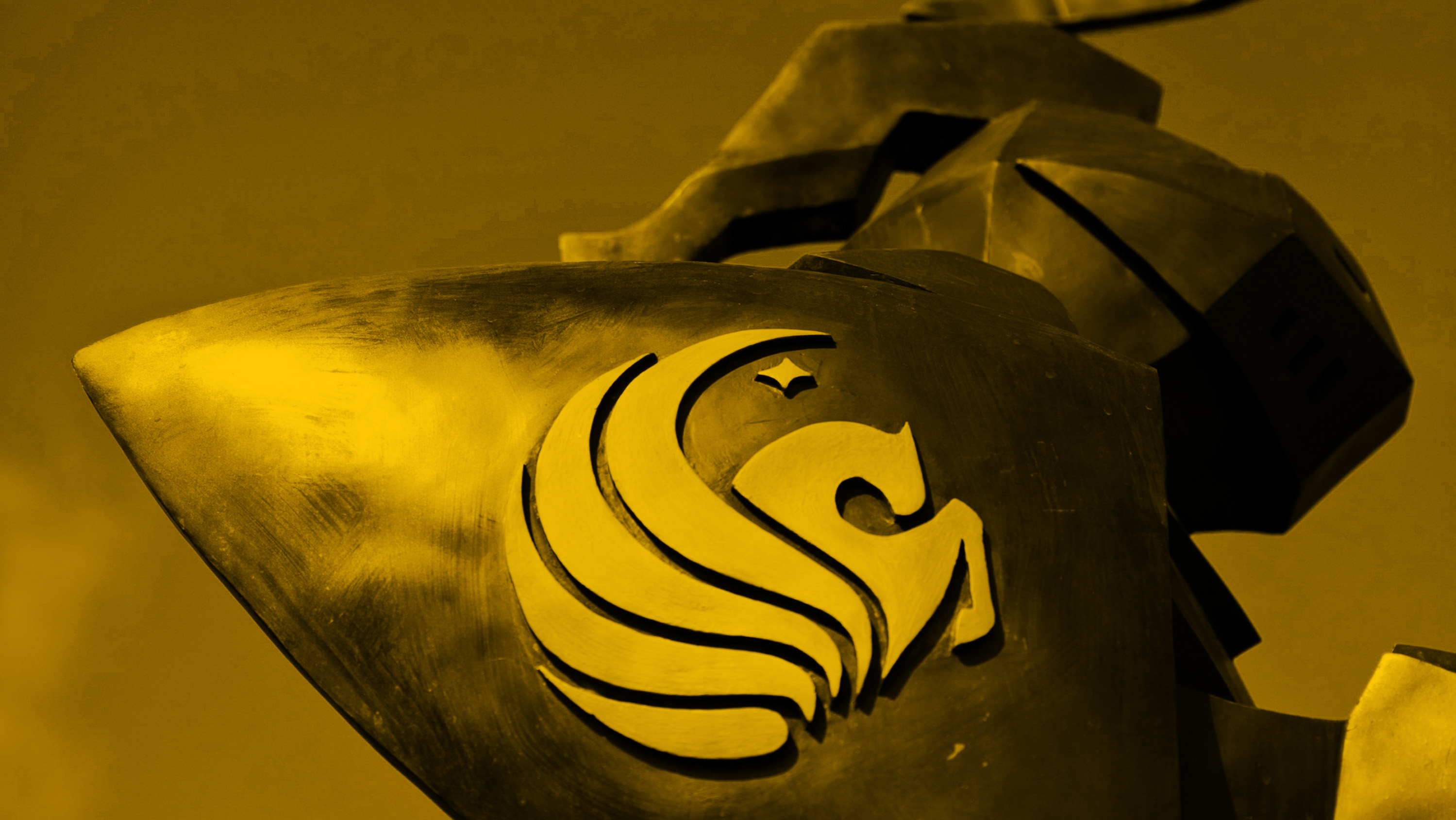 School of Visual Arts and Design Graduate Student Orientation
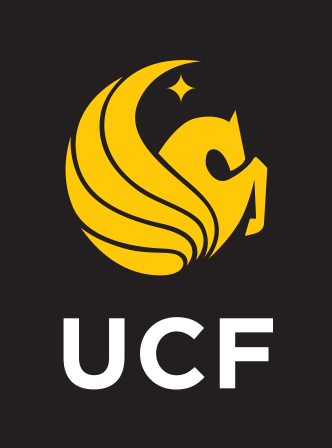 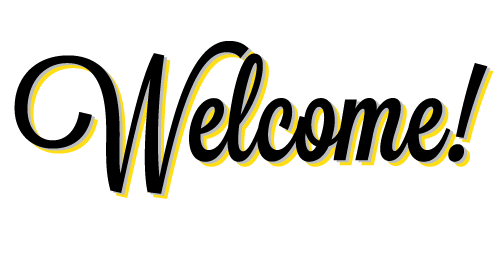 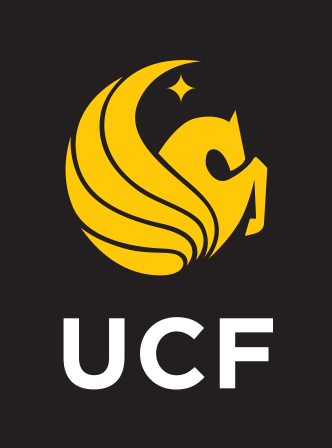 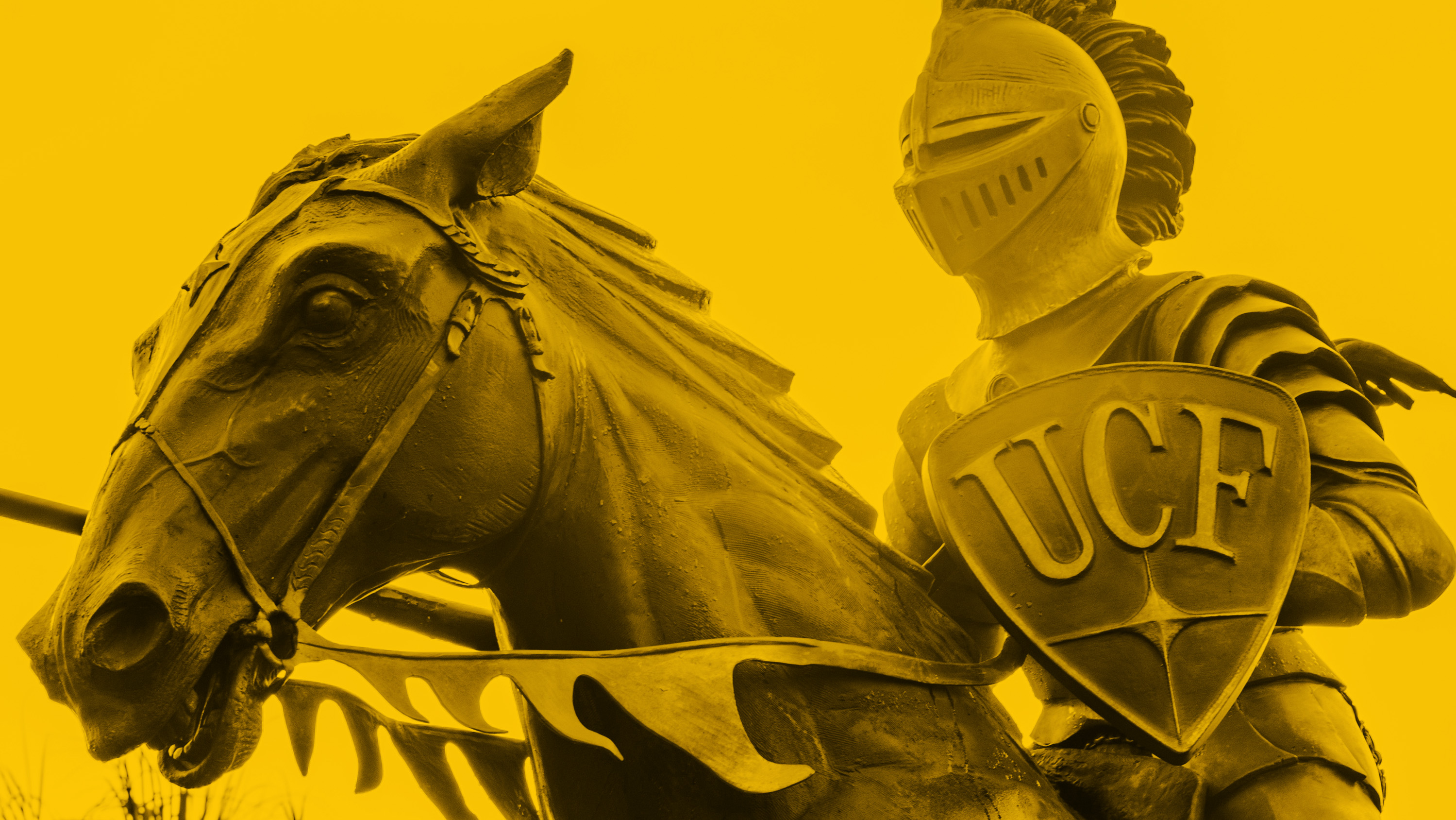 Introductions
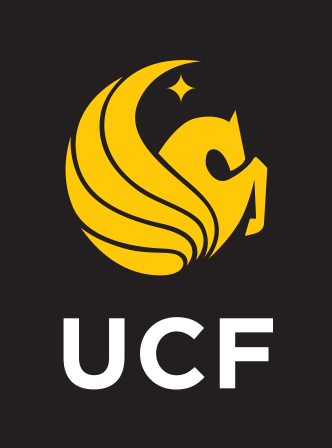 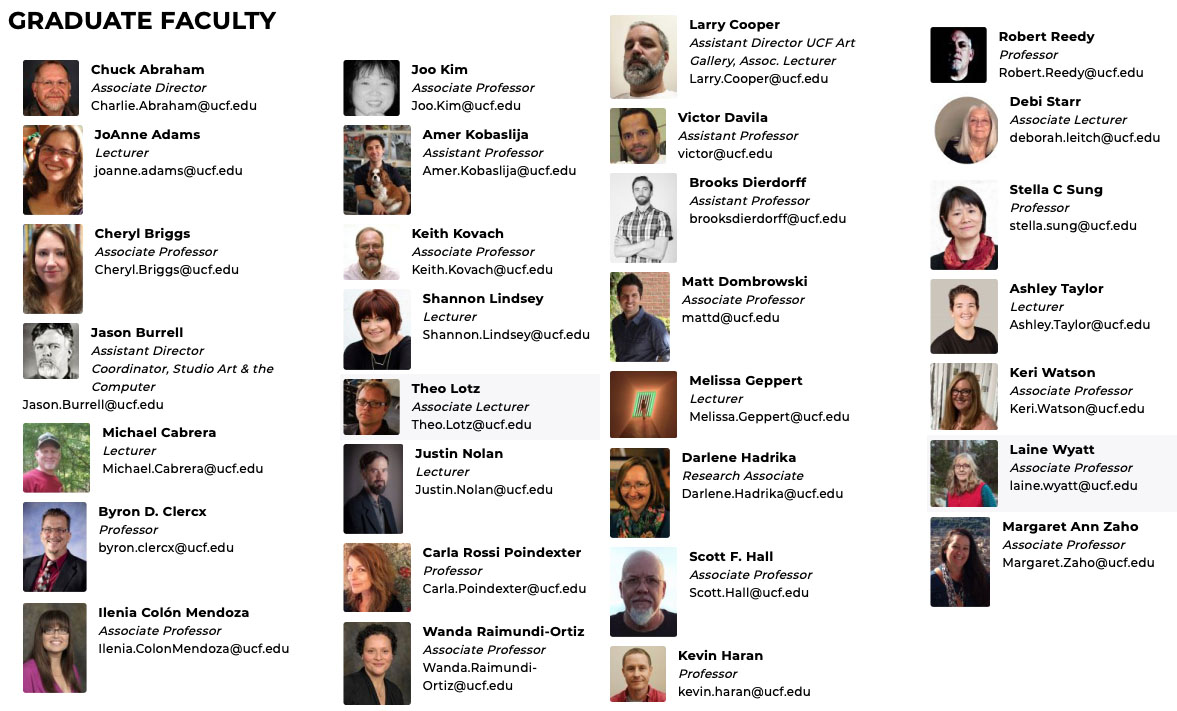 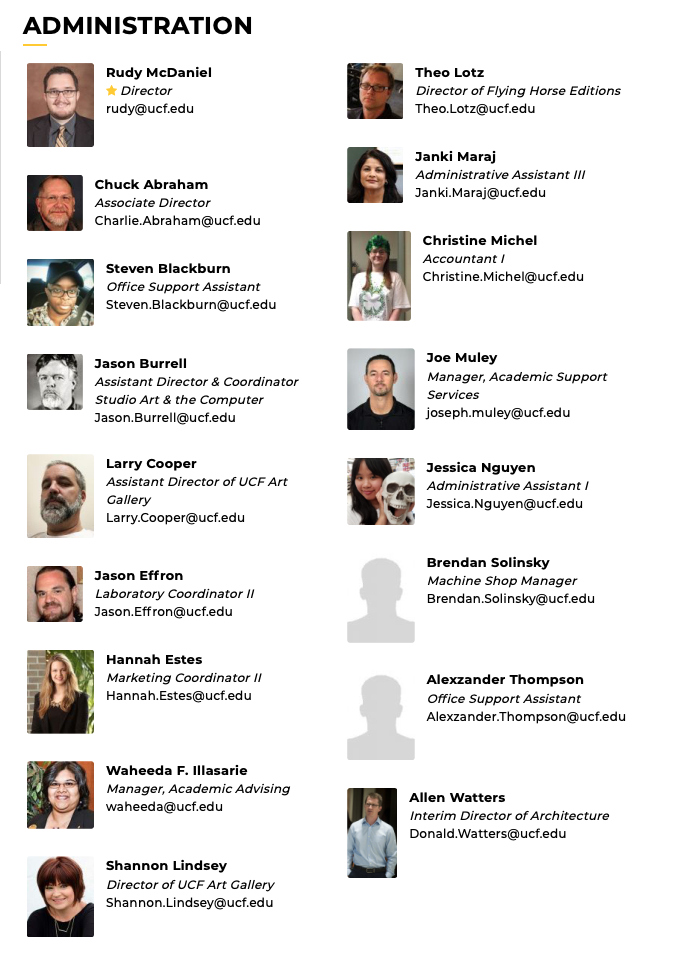 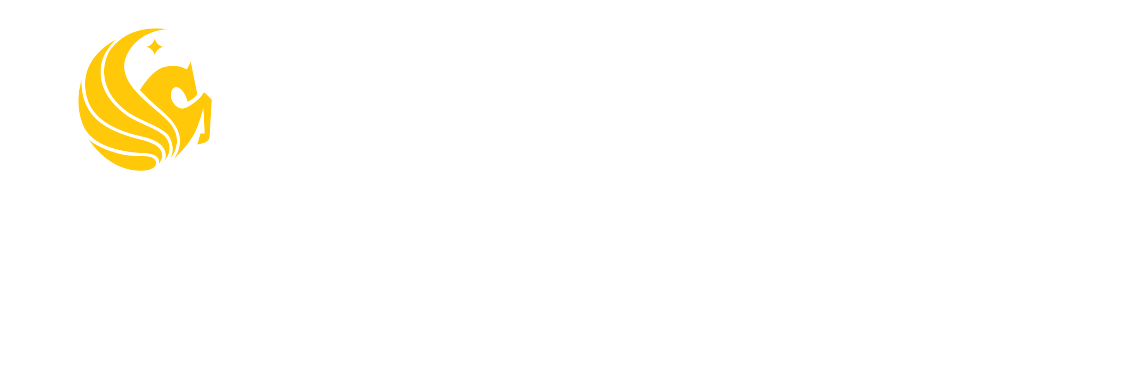 GOALSEmerging Media M.F.A. Animation and Visual Effectsemulates the professional studio environment, providing each student with an opportunity to assume an artistic leadership role.
6
GOALS
Provide students with the experience of the collaborative nature within a commercial animation studio.
Allow students to create or direct their own animation and visual effects. 
Develop qualified graduates to enter the teaching and academic professions. 
Prepare students with a competitive edge for careers within the animation, visual effects, and simulation industries.
7
GOALSEmerging Media M.F.A. Studio Art and Design provides opportunities to inform and enhance the artistic practice using 21st Century media.
8
GOALS
To prepare students for careers as art and design practitioners, scholars and educators in arts ­affiliated fields.
Equipped with profound skills, sensitivity, and sensibility, the UCF School of Visual Arts & Design MFA graduates are poised to become difference ­makers in their artistic disciplines and in schools and communities, as adept and adaptive arts professionals, entrepreneurs, and educators, as well as civic­ minded leaders and citizens.
9
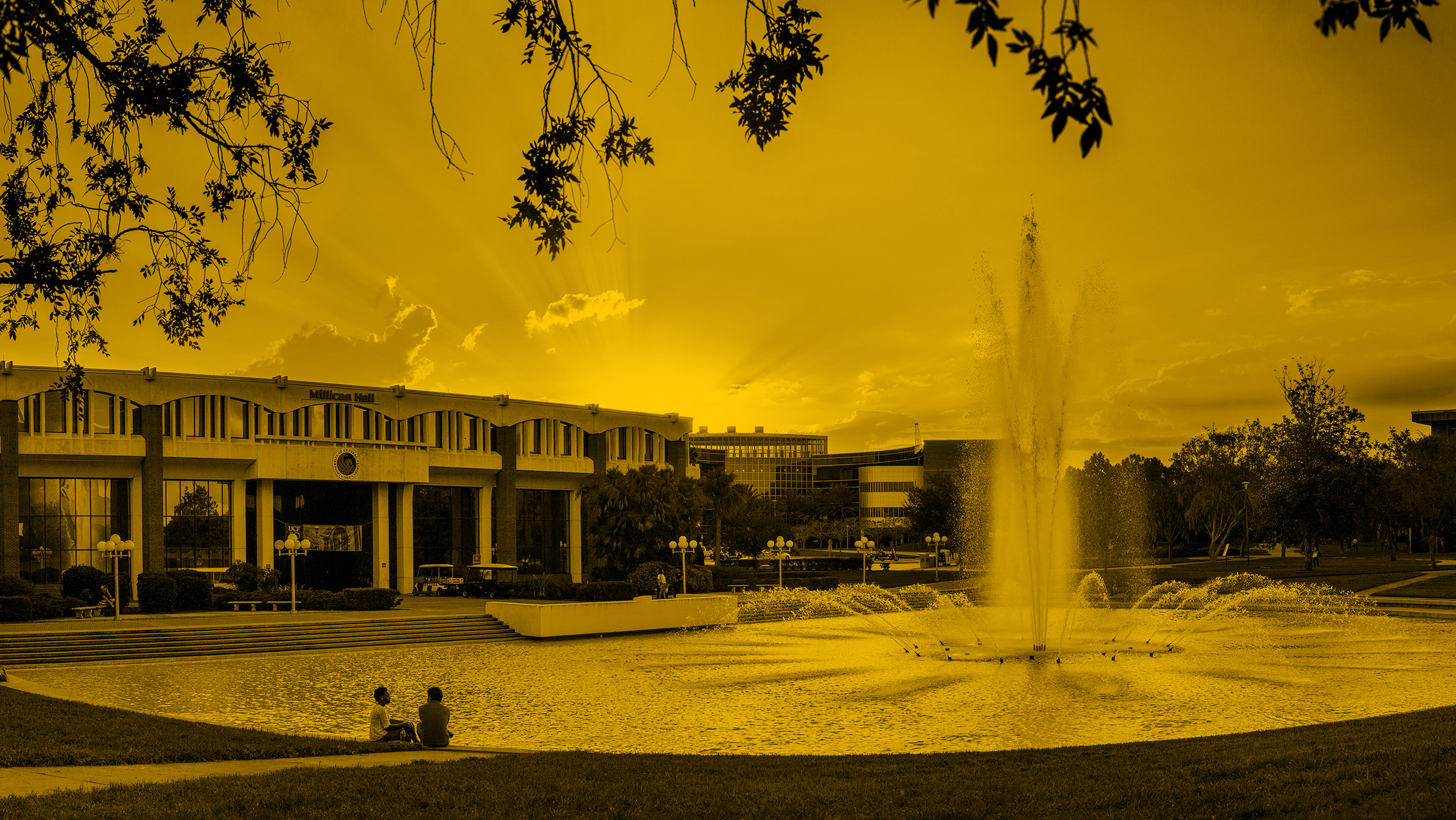 Graduate Program Structure and Information
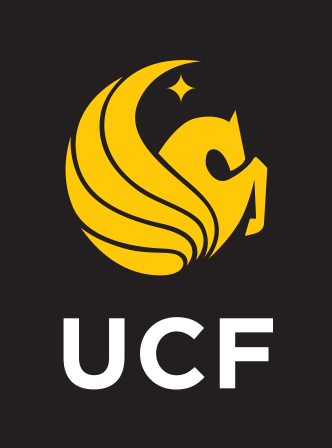 The Role of the Chair and Mentoring
Thesis Chair must be a graduate faculty.
In the vast majority of cases, the chair is the adviser of the scholarly activities of the student. 
A chair of a thesis committee also oversees all of the administrative functions of the committee. 
A graduate faculty scholar is not eligible to serve as a chair of a thesis committee.
11
Administration, Events, Policies, Best Practices
Get organized. 
Always be on time with paperwork.
Plan ahead, GPS (Graduate Program of Study). 
Look to the future, off campus.
12
Building Card Access
OTC 650 24/7/365
Code from your UCF ID (send Jason Burrell your 16 digit number for access)

OTC 500 24/7/365
UCF ID Card swipe  (send Cheryl Briggs your 16 digit number for access)
Key for some rooms
13
Proposed Critique Schedule
Mid-term: 	October 2/9 – Studio Art and Design
October 9 – Animation and Visual Effects
Cohort #3 Benchmark; also schedule meeting with Professor Briggs to discuss potential Thesis Committee
Cohort #4 Schedule a meeting with Professor Briggs for GPS

Final: 	November 20 – Studio Art and Design
		December 4 – Animation and Visual Effects
Cohort #2 Animation and Visual Effects: Thesis Progress
Cohort #4 Animation and Visual Effects: Thesis Project Pitch
Back to Campus: All students are expected to complete the COVID-19 Student Return to Campus Training in Webcourses@UCF. This training should only take about 10 minutes to complete and shares information about what the return to campus will look like, outlining the policies and guidance each of you is required to follow.On your Webcourses@UCF dashboard, you should see a course card for “COVID-19 Student Return to Training”. Please complete this training before your first day on campus.
COVID Self Checker 
Take your Temperature 
Wear a Mask 
Wash your Hands
Keep 6 feet of distance

Clean and Disinfect workspaces
Cough and Sneeze into your elbow or tissue
Avoid touching face, eyes, nose, and mouth.
DO NOT COME TO CAMPUS OR RESEARCH PARK IF YOU HAVE BEEN EXPOSED OR ARE SICK.
Important Dates
https://calendar.ucf.edu/2020/fall
Classes Start                            	Monday, August 24  
ACM SIGGRAPH	 	Monday, August 24 through Friday, August 28
Drop /Swap Deadline                 	Thursday, August 27, 11:59pm 
Add Deadline                            	Friday, August 28, 11:59pm 
Possible Football Closure          	Friday, September 4  
Labor Day                                	Monday, September 7 
Graduate Mid-Term Critique      	Friday, October 2/9 
Withdrawal Deadline                	Friday, October 30 
Election Day                             	Tuesday, November 3 
Veterans Day                            	Wednesday, November 11 
Graduate Final Critique SA        	Friday, November 20 
Last On-Campus Class             	Tuesday, November 24 
Thanksgiving                           	Wednesday, November 25 through Saturday, November 28 
Graduate Final Critique AVFX	Friday, December 4  
Classes End                           	Friday, December 4  
Art Basel Miami                         	Possibly Thursday, December 3 through Sunday, December 6 
Final Exams                              	Monday, December 7 through Saturday, December 12
16
Important Dates
https://calendar.ucf.edu/2020/fall
Final day for Thesis committee forms 
to be submitted to Graduate Studies:	Thu, Aug 20th, 2020

Final day for Graduation Application 
for Graduate Students:		Sun, Oct 11th, 2020

Graduate Master's Thesis Format 
Review Deadline: 			Fri, Nov 6th, 2020

Graduate Thesis/Dissertation 
Defense Deadline: 			Fri, Nov 20th, 2020
Final Submission Deadline : 		Fri, Dec 4th, 2020
17
Important Dates
https://calendar.ucf.edu/2021/spring
Classes Start                            	Monday, January 11  
Drop /Swap Deadline                 	Thursday, January 15, 11:59pm 
Add Deadline                            	Friday, January 15, 11:59pm 
Martin Luther King Jr. Day                  Monday, January 18 
Spring Break                          	Sunday, March 7 through Sunday, March 14 
Graduate Mid-Term Critique      	Friday, March TBA 
Withdrawal Deadline                	Friday, March 25  
Graduate Final Critique SA        	Friday, April TBA 
Graduate Final Critique AVFX	Friday, April 26  
Classes End                           	Friday, April 26  
AVFX Premiere		UCF CTA or Mon April 26
Study Day			Tuesday, April 27 
Final Exams                              	Wednesday, April 28 through Tuesday, May 4
18
Important Dates
https://calendar.ucf.edu/2021/spring
Final day for Graduation Application 
for Graduate Students:		TBA

Final day for Thesis committee forms 
to be submitted to Graduate Studies:	Fri, Dec 11th, 2020

Graduate Master's Thesis Format 
Review Deadline: 			TBA

Graduate Thesis/Dissertation 
Defense Deadline: 			TBA
Final Submission Deadline : 		TBA
19
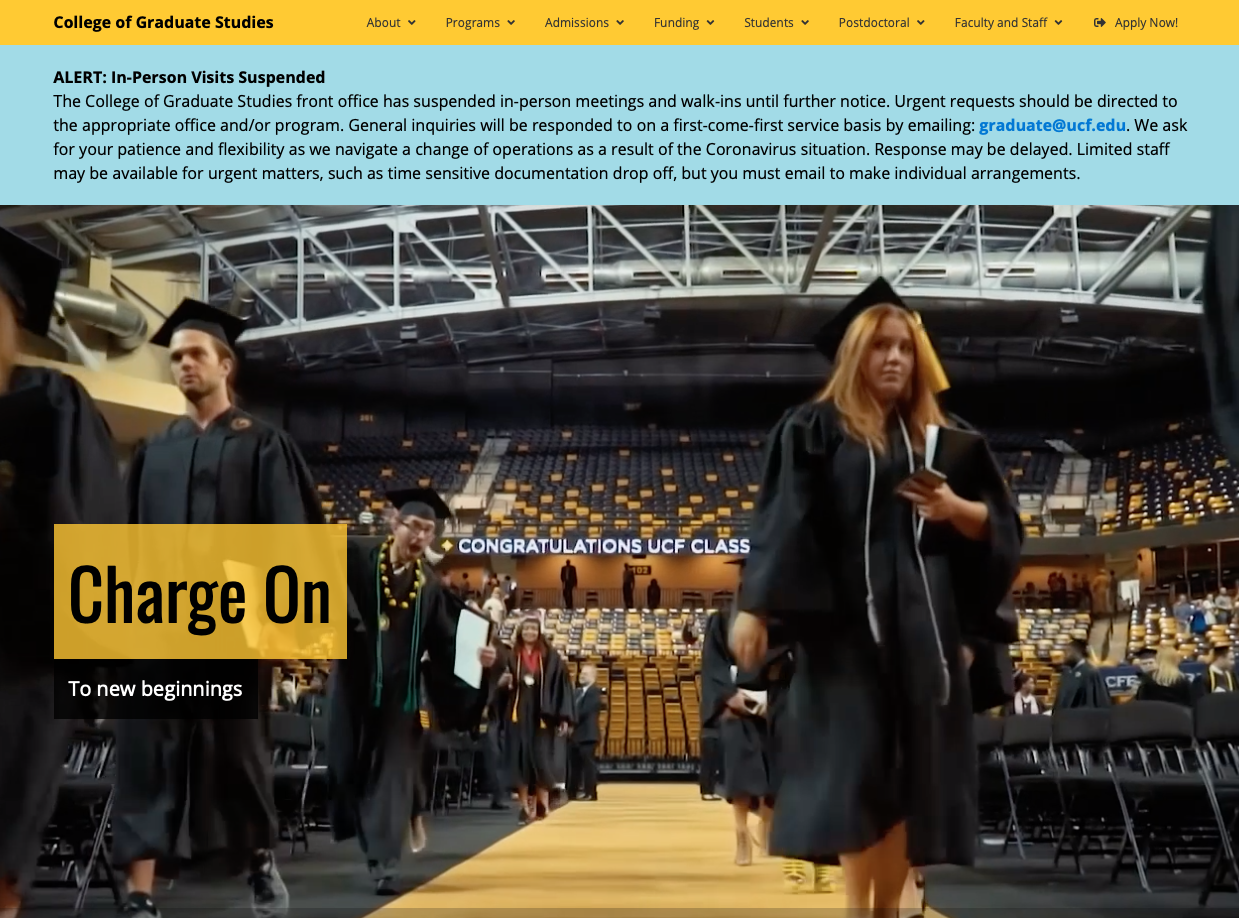 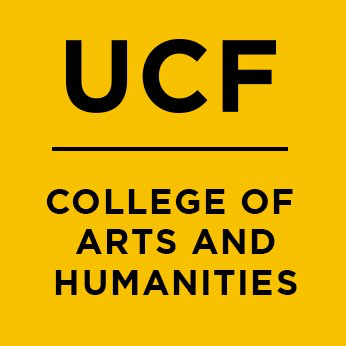 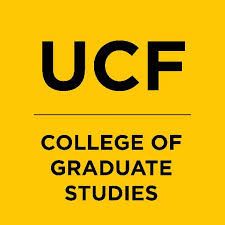 Devon Jensen
Associate Dean
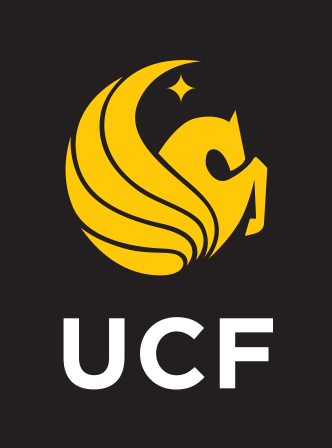 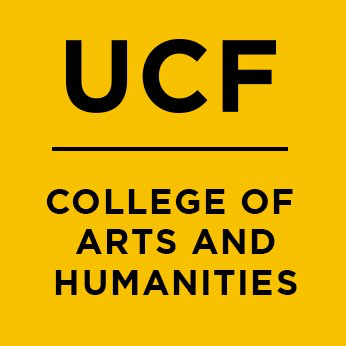 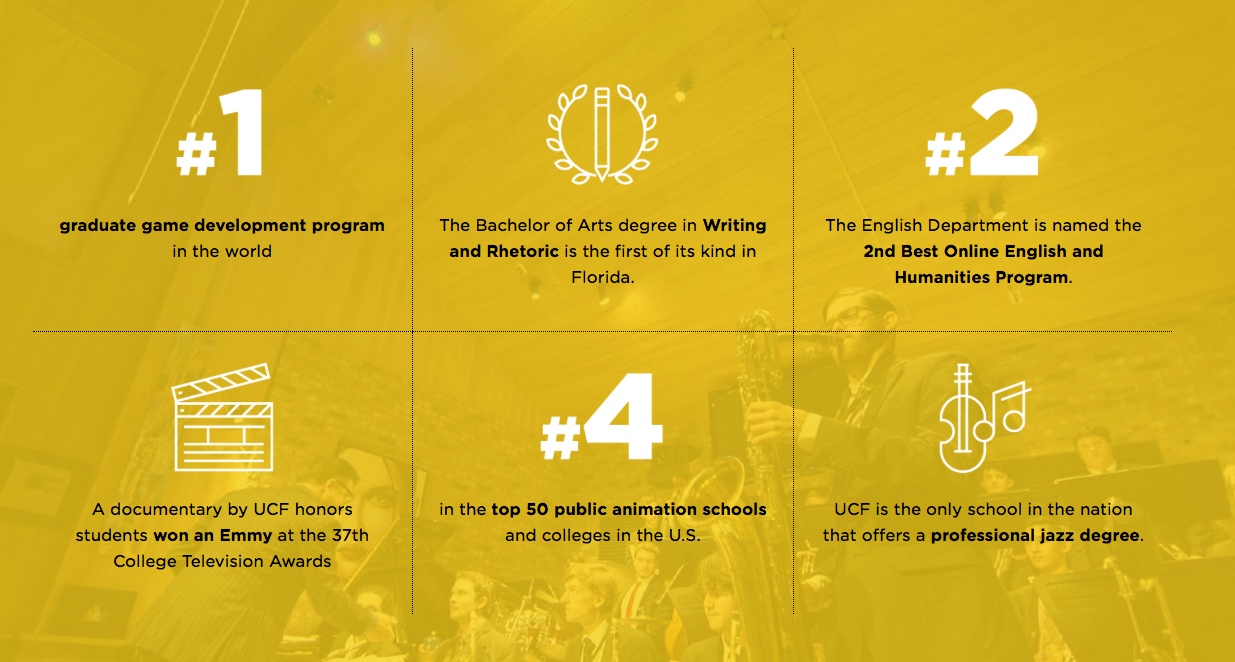 Anastasia Salter
Graduate Director

Carla Grip
Academic Support Services Coordinator
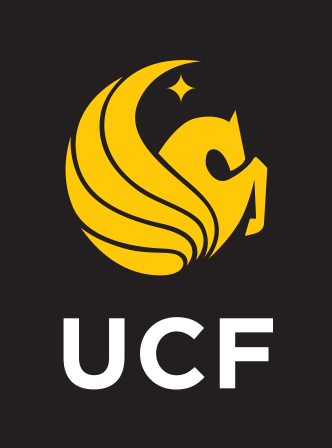 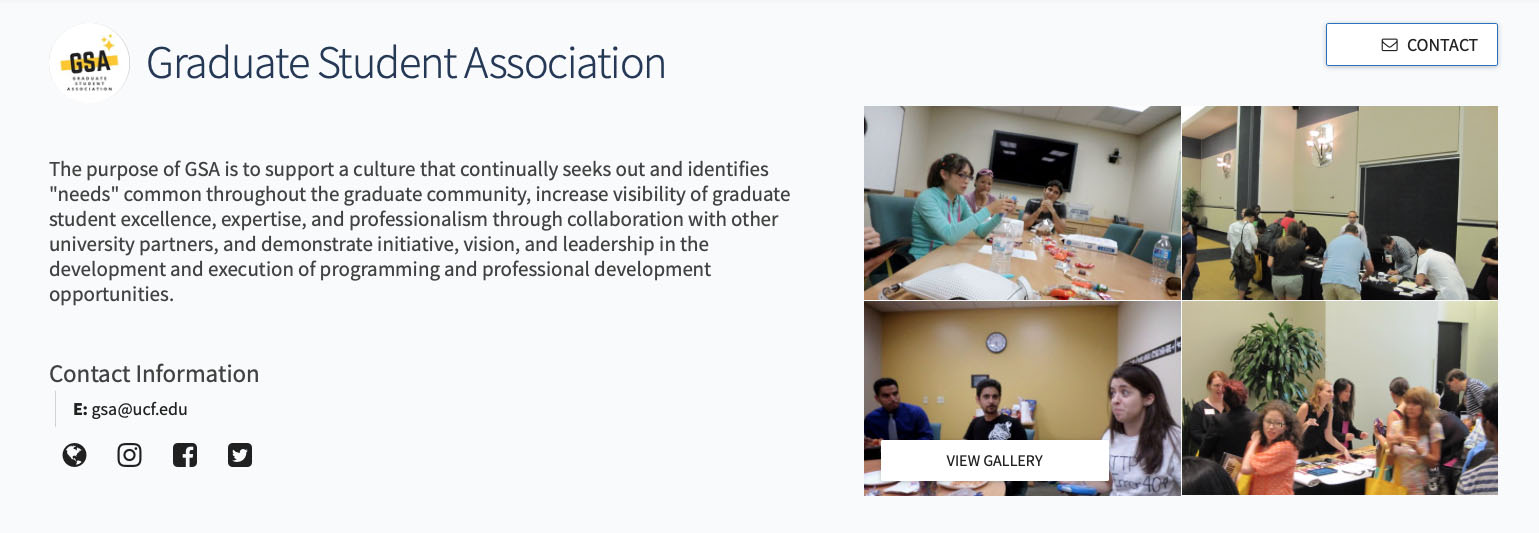 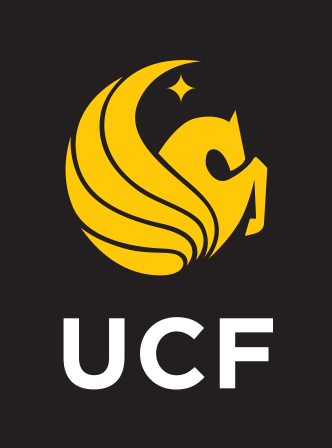 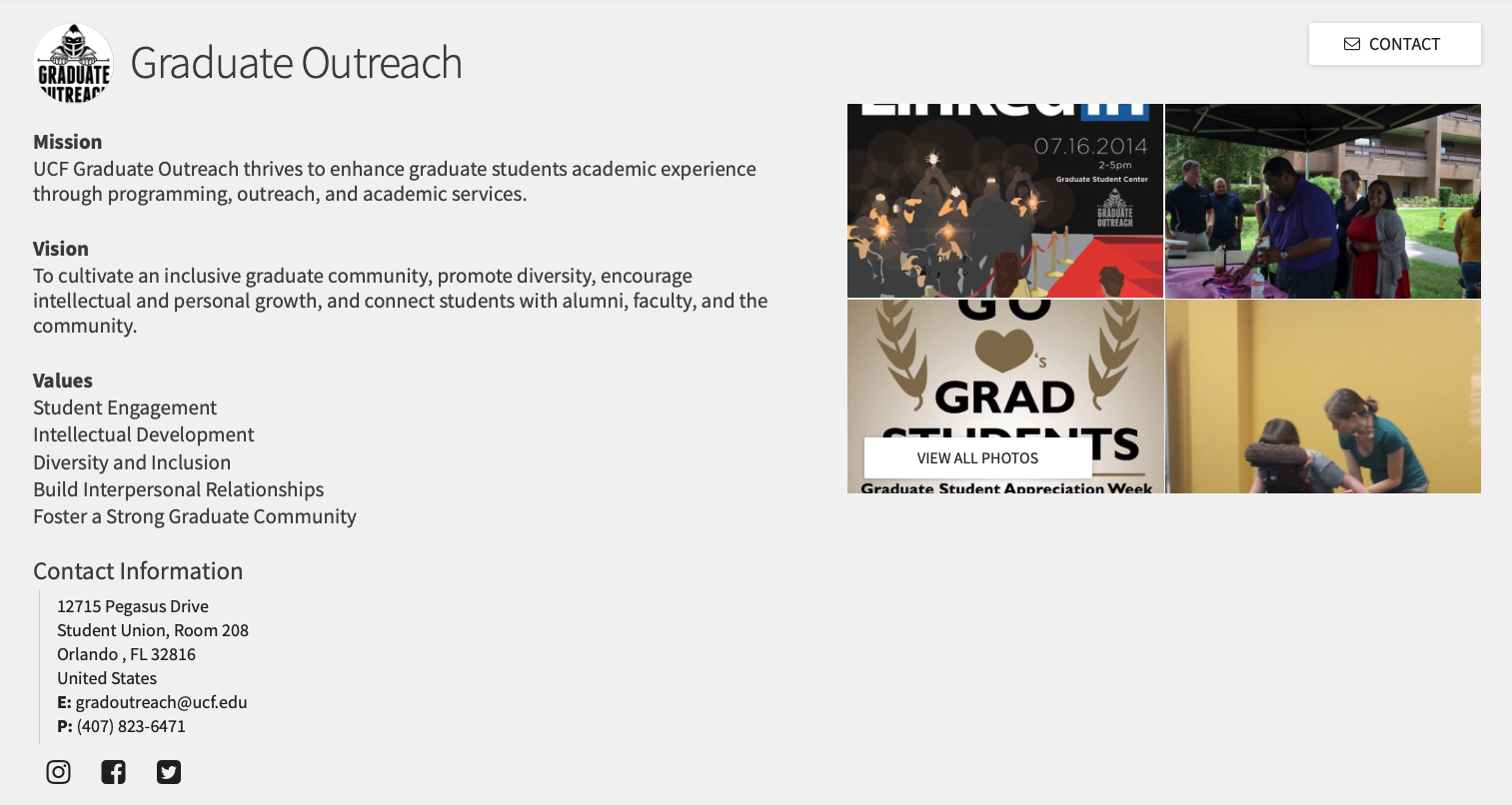 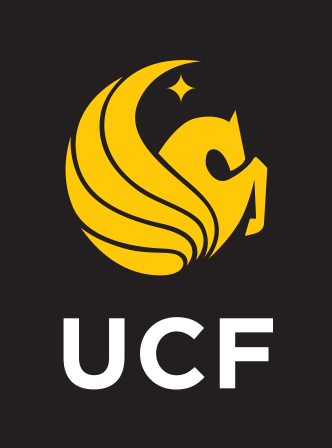 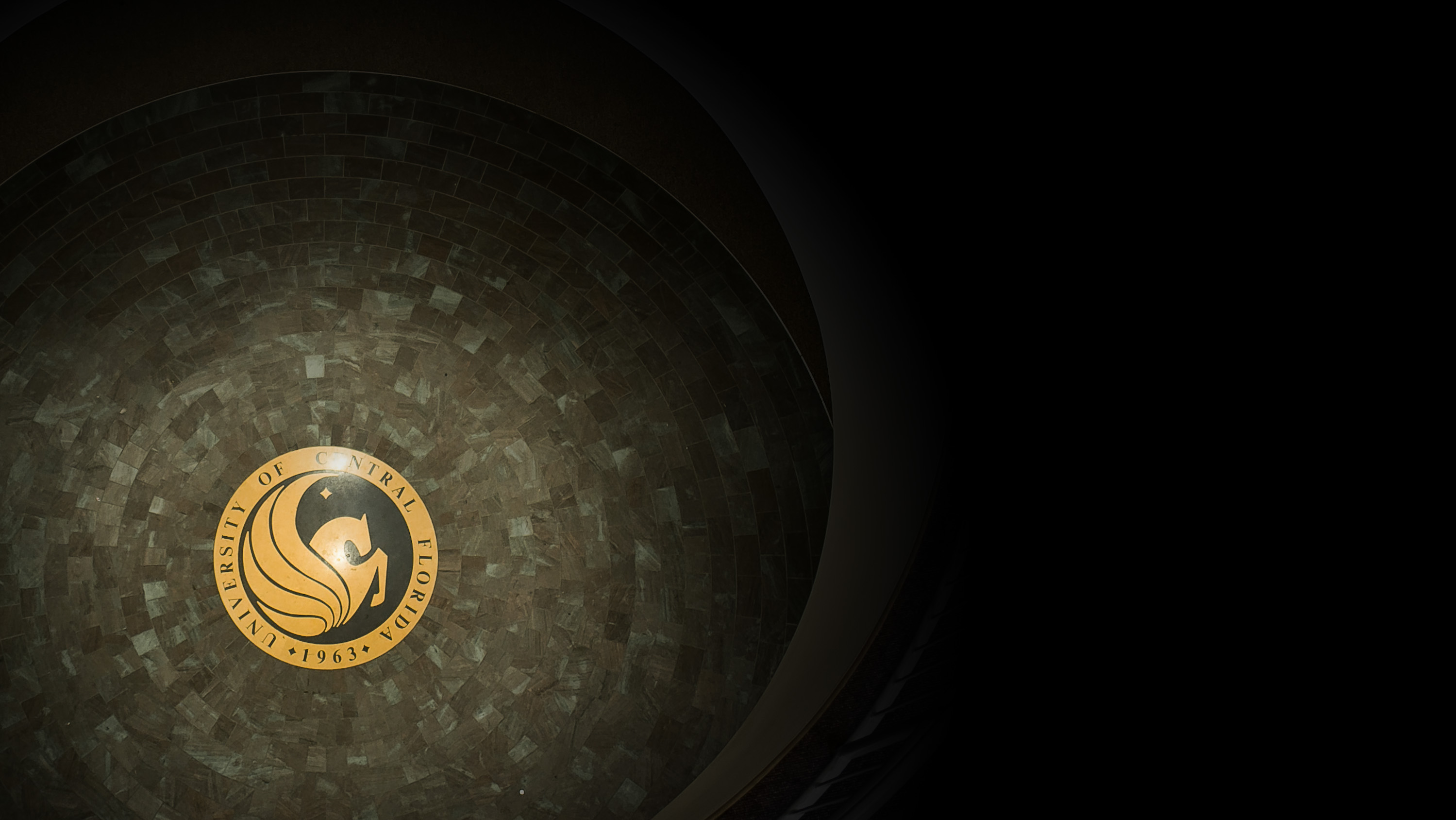 Lunch!
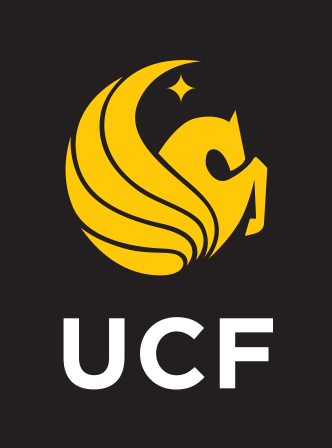